VIETNAM IMAGES
COMPLETE A PHOTO ANALYSIS FOR EACH PHOTO AND THE CARTOON ANALYSIS
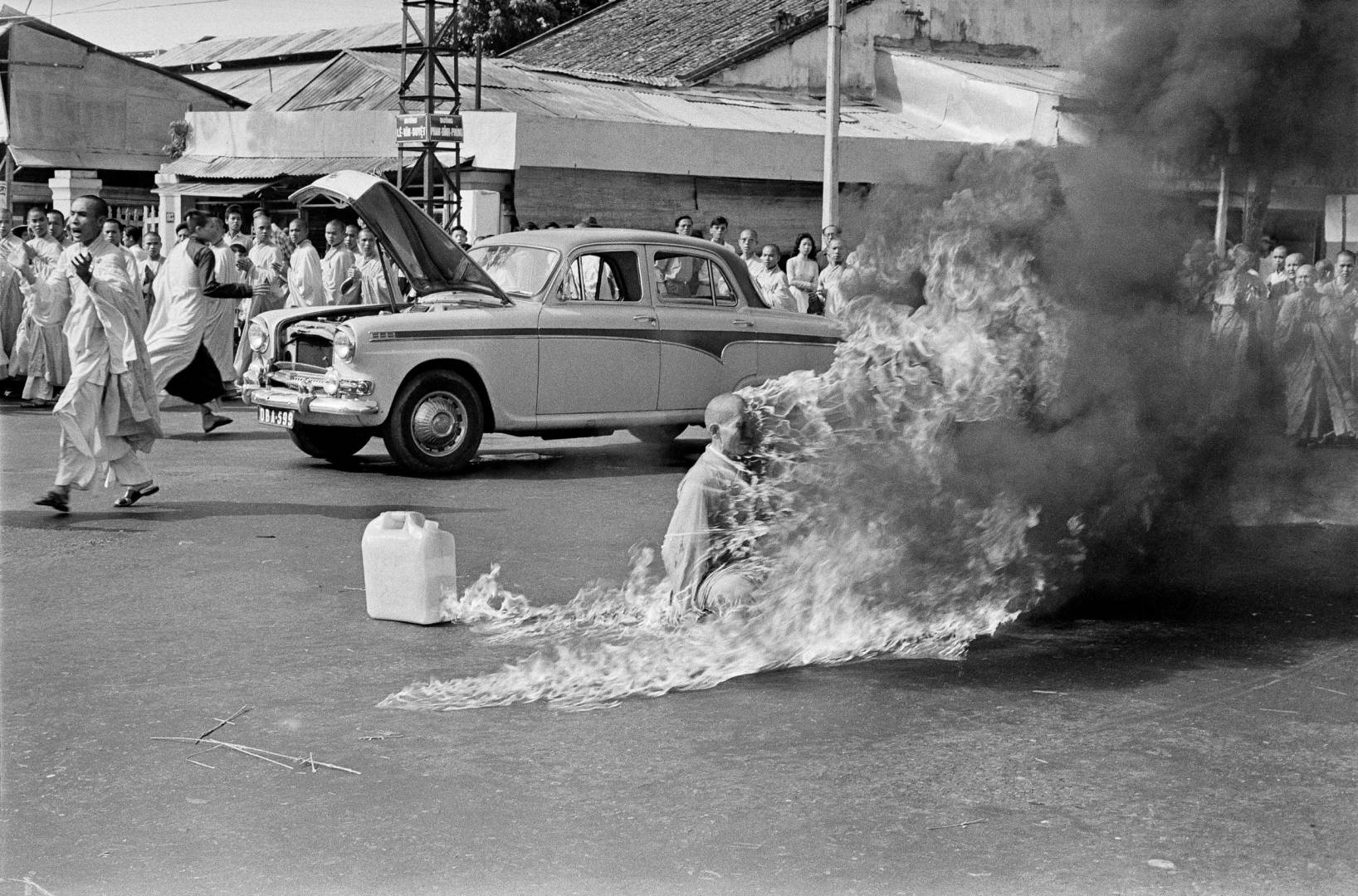 [Speaker Notes: Associated Press, June 1963]
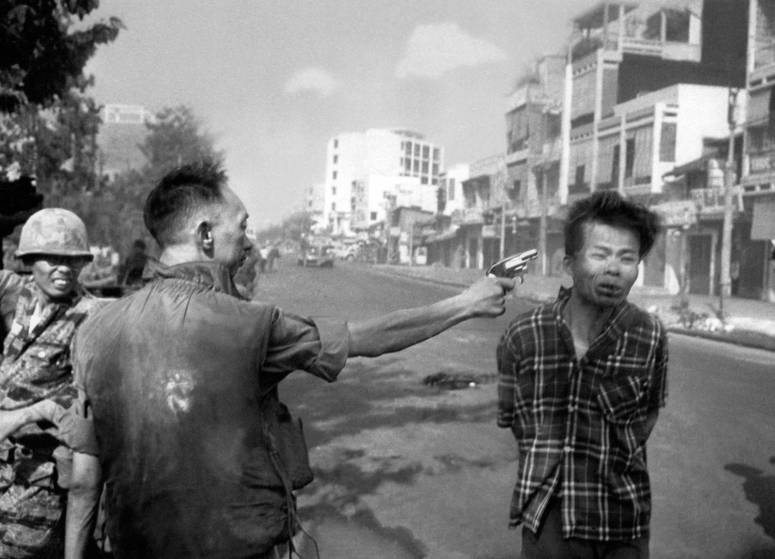 [Speaker Notes: Associated Press February 1968]
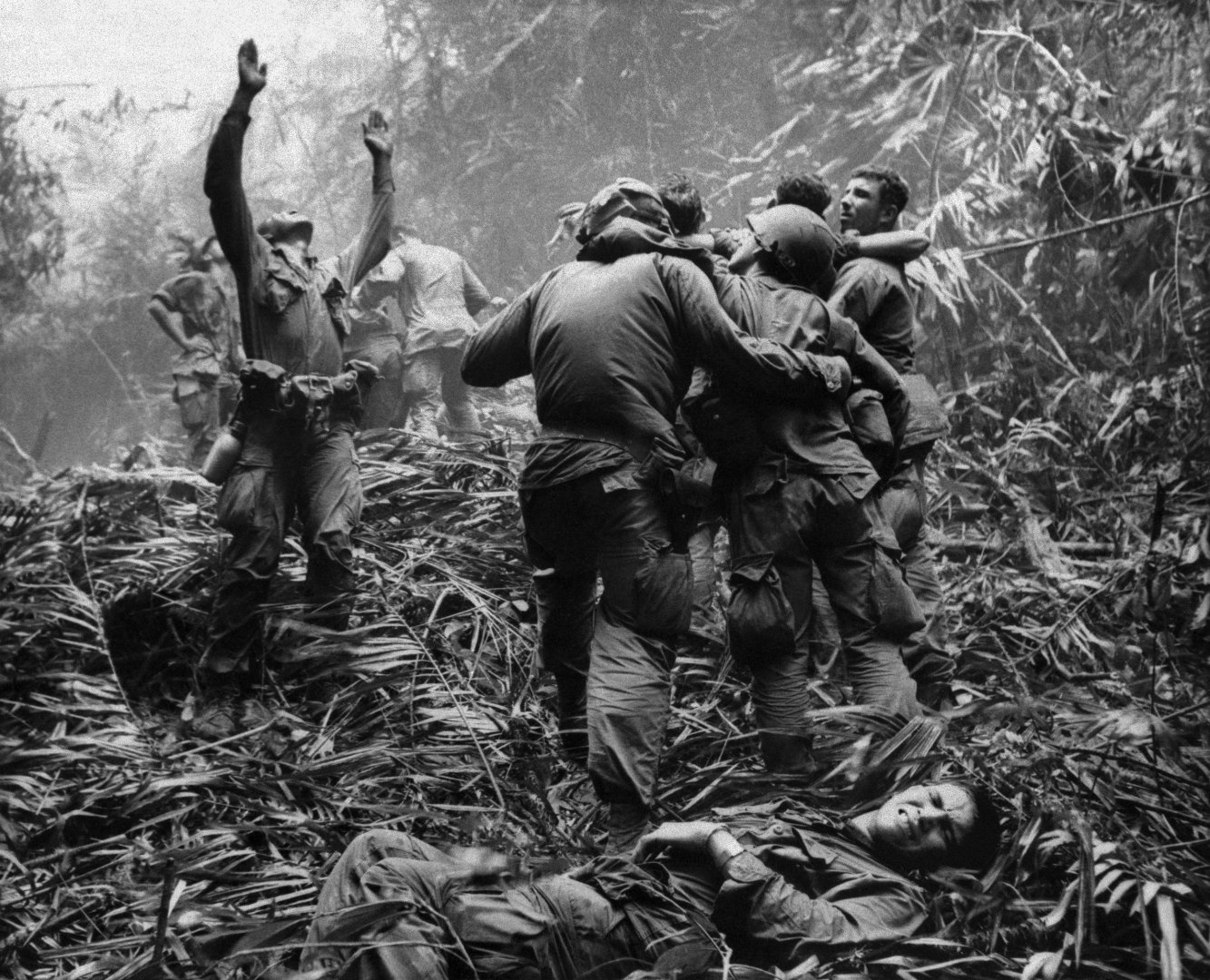 [Speaker Notes: Washington Post 1968]
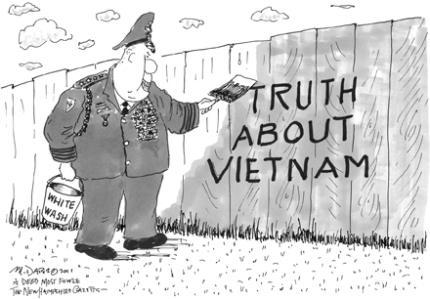